Azienda AUTOMOTIVE facente parte di un gruppo multinazionale  per il 
potenziamento dell’area SALES & MARKETING seleziona 
un Ingegnere gestionale tirocinante
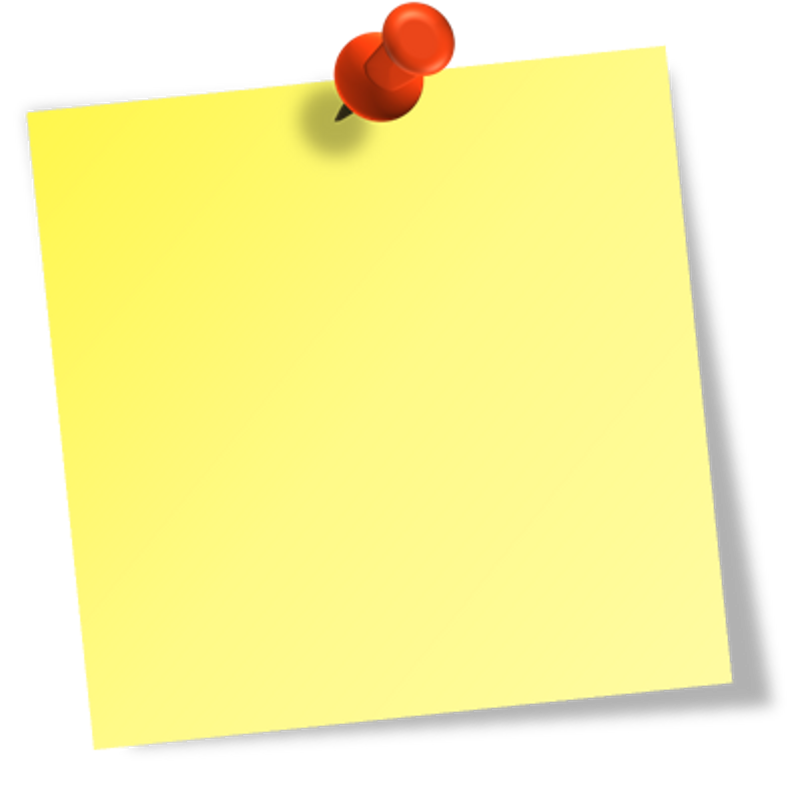 offerta 
di stage
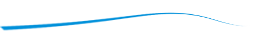 che all’interno dell’ente Sales & Marketing  collaborerà  con il Cost Engineering e l’ Ufficio Tecnico per
elaborare preventivi   per l’offerta economica da presentare al cliente. 
Svolgerà attività di supporto relative al  benchmarking, mark up quotazioni, controllo margini di profittabilità, follow up quotazioni. 
Si relazionerà sia con il cliente finale sia con le altre funzioni aziendali quali ufficio tecnico,  acquisti, produzione, fornitori e gli uffici commerciali e tecnici del gruppo situati in tutto il mondo.
Una delle principali mansioni sarà quindi  il coordinamento tecnico-commerciale  del «Competence Centre», centro di eccellenza di sviluppo dei sistemi di chiusura porte (serrature e attuatori) del gruppo situato presso la nostra sede.

Si occuperà altresì di rilevare lo scostamento tra obiettivi pianificati e risultati conseguiti, collaborerà alla gestione del cost reduction plan e della gestione della piattaforma B2B per le attività commerciali, ottimizzerà  il flusso informatico tecnico-commerciale

Competenze ed esperienze richieste:

 Controllo di gestione
 Conoscenza tecnica del disegno, del processo produttivo e delle tecnologie
 Capacità relazionali e predisposizione a lavorare in contesti internazionali e multiculturali
 Ottime capacità di analisi e problem solving 
 Autonomia decisionale, spirito d’iniziativa, predisposizione al lavoro di gruppo, tenacia, passione,  positività 
 Approccio pragmatico, proattivo e orientato al risultato

Cebi Italy Spa Osimo Stazione (An)  Invio CV ricercapersonale@sogemi.com rif. 3
COST
ENGINEER